Securitatea națională: interese naționale, obiective de securitate, strategia națională de securitate
Autor: T. Busuncian 
dr., lector universitar
Chişinău 2020
SECURITATEA  NAŢIONALĂ
Prin securitate națională se înțelege starea generalizată de liniște şi încredere că existența unei națiuni este în afară de orice pericol. Prin securitate colectivă se înțelege starea relațiilor dintre state creată prin luarea pe cale de tratat a unor măsuri de apărare comună împotriva unei agresiuni.
După anul 1990 securitatea tinde spre acumularea de aspecte noi, importante pentru însăşi existenţa statală a ţării. Schimbările în curs de desfăşurare pe plan internaţional şi transformările care au avut loc pe plan intern, importante pentru însăşi existenţa statală a ţării, au avut o importanță deosebită. Securitatea naţională creată ca atribut al politicii trebuie înţeleasă şi elaborată în aşa fel încât să definească priorităţile naţionale. Aceasta constituie, totodată, suportul esenţial şi hotărâtor al politicii.
SECURITATEA  NAŢIONALĂ
În sens  comun, securitatea este înţeleasă drept capacitatea unui actor, exprimată în vectori de putere, de a-şi proteja valorile fundamentale şi de a le sprijini în proiecţia lor pe arena internaţională. Securitatea este echivalentă cu existenţa acelei forţe capabile să facă faţă acestor cerinţe, de tăria acesteia depinzând, în ultimă instanţă, puterea actorului în cauză.
	Conceptul de securitate utilizat frecvent în domeniul relaţiilor internaţionale nu are o definiţie unanim acceptată, evidenţiindu-se o ambiguitate rezultată din caracterul complex al domeniului, accentuată de faptul că în viaţa politică internă a statelor sub acoperirea securităţii naţionale sunt invocate, în funcţie de împrejurări, o serie largă de acţiuni şi activităţi publice.
Conceptul de interes naţional este o caracteristică tot mai des prezentă în discursuri diplomatice contemporane şi a fost larg analizat de către istorici şi politologi. 
	Cercetătorul S. Burchill, în lucrarea sa: ”Interesul naţional în teoria relațiilor internaționale”, explică modul de asimilare diferită a termenului „interes naţional” de către realiști, marxiști, anarhiști, școala liberală engleză şi de teoriile constructiviste ale relațiilor internaționale.
	Există un număr de norme și reguli ce influențează existența și dezbinarea statului. Acesta este interesul major al societății civile, care există în cadrul oricărui stat suveran și este definit, sub aspect politologic și geopolitic, ca interes național/interes de stat.
CONCEPTUL “INTERESUL  NAŢIONAL”
CONCEPTUL “INTERESUL  NAŢIONAL”
Interesul naţional constă în promovarea a trei interese fundamentale ale statului:
Asigurarea supravieţuirii fizice a statului, ceea ce presupune implicit protejarea vieţii cetăţenilor şi menţinerea integrităţii teritoriale;
Promovarea bunăstării economice a populaţiei;
Conservarea autonomiei (autodeterminării) şi a sistemului de guvernământ al ţării, precum şi elaborarea şi realizarea politicii ei interne.
La acestea se pot adăuga şi scopuri periferice, cum ar fi nevoia de prestigiu a unui stat.
INTERESELE NAŢIONALE
Interesul național – o categorie, subiectivă și abstractă, fiind dominată de societatea și statul care le realizează. 
Politica poate fi considerată cel mai important mijloc de realizare a intereselor naționale.
Constituie principalul factor propulsiv al activității de politică externă a statelor și realizării relațiilor internaționale. Formarea intereselor naționale reprezintă un proces istoric treptat și de lungă durată care se produce într-o împletire complicată a factorilor economici, sociali, național-psihologici și de altă natură care în totalitatea lor determină conținutul și caracterul experienței național-istorice a poporului.
INTERESUL NAŢIONAL
Interesul național principal este determinat de situaţia geopolitică a statului şi vizează asigurarea independenţei lui politice şi economice, securităţii şi integrităţii ca unitate social-economică şi politică, naţional-istorică şi culturală, aceste interese fiind susţinute prin mijloace diplomatice şi politico-militare, economice şi ideologice. 
	Interesul național secundar - include interesele statului în menţinerea stabilităţii sistemului de relaţii internaţionale şi securităţii internaţionale, inclusiv prin managementul conflictelor precum şi participarea la procesele de cooperare economică şi ecologică, culturală şi ştiinţifică etc.
	Interesele secundare se află în ultimă instanţă în relaţie de dependenţă faţă de cele principale, dar în acelaşi timp se bucură de autonomie în creştere, determinând unele activităţi de politică externă ale statului.
Apariţia Republicii Moldova pe harta lumii în 1991 a pus în fața societăţii probleme noi, le-a perpetuat pe cele vechi. Proclamarea independenţei unei  noi formaţiuni statale şi recunoaşterea ei de jure nu înseamnă că acest stat s-a consolidat/că se va dezvolta cu succes în viitor.
	Odată  cu proclamarea independenţei şi suveranităţii statului, cetățenii Republicii Moldova trebuie să menţină şi consolideze statalitatea. Insă la etapa iniţială a independenţei Republicii Moldova, în locul consolidării societăţii s-a făcut divizarea societăţii în tabere antagoniste.
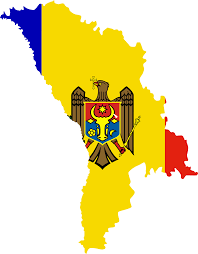 Eroarea comisă de prima guvernare a Republicii Moldova a fost aceiași ca la momentul proclamării independenței,  nimeni nu a formulat ideea cu caracter civic general  care ar fi fost chemată să unească societatea şi statul: toţi cei care trăiesc în Moldova sunt moldoveni, deoarece toți sunt cetățeni ai Moldovei, deși toți au origini etnice diferite.
 	Pivotul principal al unui stat democratic este cetăţenia, apartenenţa individului la societatea civilă a unui stat/altul, şi nu originea etnică/
confesiunea. Celelalte aspecte sunt secundare, întrucât cetăţenii sunt egali în drepturi şi posibilităţile lor, indifirent de originea etnică, de confesiune etc.
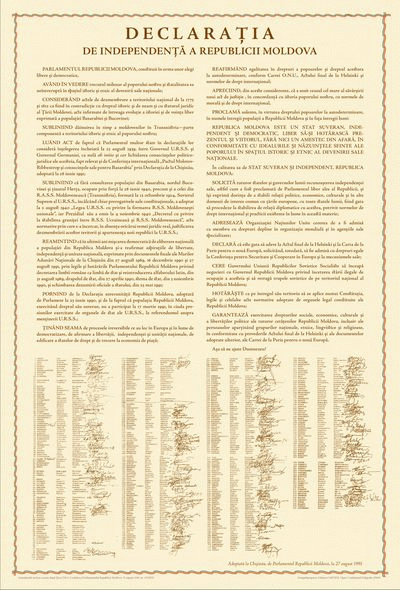 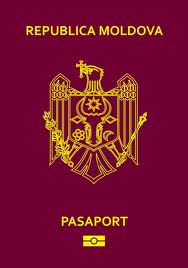 SECURITATEA NAȚIONALĂ/STATALĂ
Securitatea națională/statală – apărarea și amenținerea suveranității şi integrității teritoriale, capacitatea de a reacţiona în mod adecvat la orice pericol real / potenţial din afară şi din interior.
	Securitatea națională reprezintă totalitatea normelor şi principiilor care reglementează interacţiunea statelor în domeniul asigurării păcii şi securităţii.
Securitatea naţională a Republicii Moldova se realizează prin măsuri adecvate de natură politică, economică, diplomatică, socială, juridică, educativă, administrativă şi militară, prin activitate de informaţii, contrainformaţii, precum şi prin depăşirea eficientă a crizelor, în conformitate cu legislaţia în vigoare şi cu dreptul internaţional.
Securitatea politică 
	Esența Securității politice consta în capacitățile și posibilitățile națiunii (societăţii civile) de a rezolva problemele orânduirii de stat, de a promova în mod independent politica internă şi externă în interesul persoanei şi al societăţii.
Pentru Republica Moldova acest aspect este extrem de important, deoarece sunt puține statele unde reprezentanți ai partidelor şi formațiunilor politice, membri ai Parlamentului, Guvernului, respectă întru totul Constituția şi alte acte legislative ale tării.
 	În politica externă a Republicii Moldova neasigurarea securității politice  cuvenite a făcut să apară pericolul dezintegrării teritoriale a țării, ceea ce, în ultima instanță, nu înseamnă altceva decât imposibilitatea de a promova o politică externă independentă.
Securitatea economică se caracterizează prin nivelul relațiilor economice în societate, infrastructură, resurselor strategice, forța de muncă calificată şi a unui sistem de pregătire a ei, precum caracterul integrării în sistemul relațiilor economice mondiale.
	Securitatea militară constă în asigurarea Securității naționale prin mijloace militare. Ținând cont de faptul că Republica Moldova şi-a declarat neutralitatea, ea trebuie să întrețină o armată puțin numeroasă, bine instruită şi bine înarmată. Cu toate acestea Republica Moldova are nevoie de garanți serioși şi puternici ai neutralității sale.
Cele menționate mai sus reprezintă minimul obligatoriu fără de care Moldova nu va putea exista ca stat independent şi suveran. Totuși, acestea sunt insuficiente. Mai este nevoie de voință politică, deoarece se impune necesitatea acută de a se face ordine în țară, de a se pune capăt corupţiei, criminalității şi lipsei  de responsabilitate la toate nivelurile puterii de stat.
Securitatea internaţională cuprinde sistemul de relaţii internaţionale, bazate pe respectul principiilor şi normelor de drept internaţional dintre toate naţiunile, care exclude soluţia de rezolvare a disputelor şi a diferendelor dintre ele prin forţă sau ameninţare.
Printre principiile securităţii internaţionale se pot enumera: 
coexistenţa paşnică ca un principiu universal al relaţiilor internaţionale;
asigurarea securităţii pentru toate statele; 
crearea de garanţii eficiente în domeniul militar, politic, economic şi umanitar;
prevenirea cursei înarmărilor în spaţiul cosmic, încetarea tuturor testelor de arme nucleare şi finalizarea lichidării acesteia;
respectarea necondiţionată a drepturilor suverane ale fiecărui popor;
soluţionarea politică a crizelor internaţionale şi a conflictelor regionale;
consolidarea încrederii între state;
 dezvoltarea unor metode eficiente de prevenire a terorismului internaţional;
eradicarea genocidului, apartheidului, fascismului etc.;
excluderea din practica internaţională a tuturor formelor de discriminare, blocade economice şi a sancţiunilor (fără recomandările comunităţii internaţionale); 
stabilirea unei noi ordini economice, care să asigure securitatea economică egală a tuturor statelor.
Un loc aparte în acest sens revine apărării şi promovării valorilor, intereselor şi obiectivelor naţionale. Securitatea naţională nu este numai securitatea statului, ci şi securitatea societăţii şi a cetăţenilor Republicii Moldova, atât pe teritoriul Republicii Moldova, cât şi peste hotarele țării.
Sarcini de autoevaluare:
Definiți și relatați conceptul de ,,interes naţional’’; 
Identificați interesele fundamentale ale statului prin prisma conceptului de ,,securitate internaţională’’;
Argumentați particularitățile transformării necesităților interne în interese naționale.
Teme pentru lucrul individual:
Analiza conceptului de interes național/statal și a conceptului de securitate internațională;
Interpretarea intereselor fundamentale ale statului prin prisma conceptului de ”securitate internațională”; 
Interesele fundamentale ale Republicii Moldova prin prisma teoriei constructiviste și importanța identității naționale la formarea interesului național al statului.
Bibliografie selectivă: 
Acte normative:
Hotărârea Nr. 153 din  15.07.2011, pentru aprobarea Strategiei securității naționale a Republicii Moldova. Publicată în Monitorul Oficial al Republicii Moldova Nr. 170-175 din: 14.10.2011.  http://lex.justice.md/md/340510/
Legea Nr. 112 din 22.05.2008 pentru  aprobarea Concepției securității naționale a Republicii Moldova. Publicată în Monitorul Oficial al Republicii Moldova Nr. 97-98 din 03.06.2008. http://lex.justice.md/md/328010/  
Legea Nr. 618 din 31.10.1995 securităţii statului. Publicată  în Monitorul Oficial al Republicii Moldova Nr. 10-11 din 13.02.1997. http://lex.justice.md/index.php?action=view&view=doc&lang=1&id=311700 
 Literatura de specialitate:
Burchill S. The national interest in international relations theory. Houndmills, England: Palgrave Macmillan, 2005. 240 p. ISBN-10; 1403949794; ISBN-13: 9781403949790.